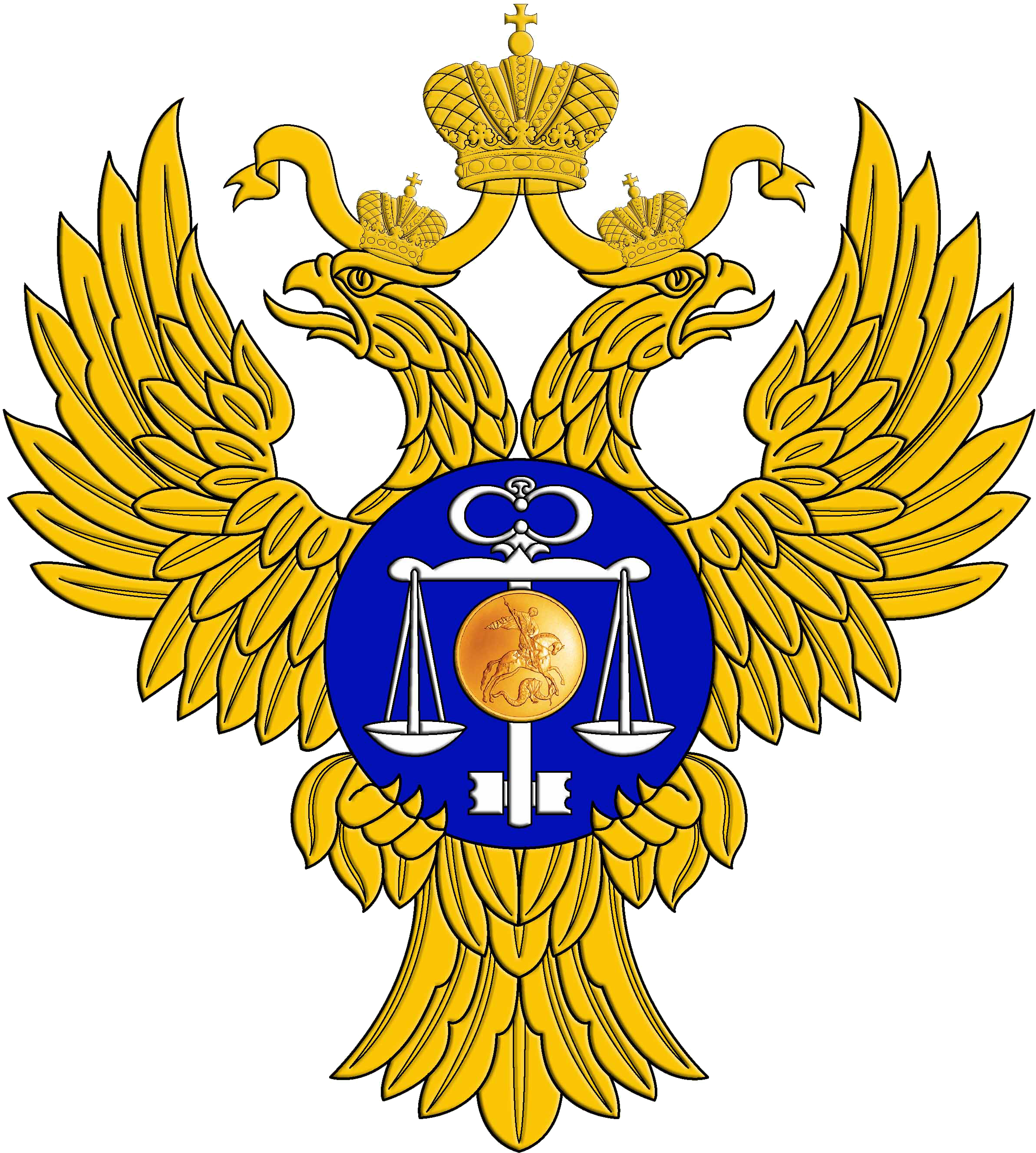 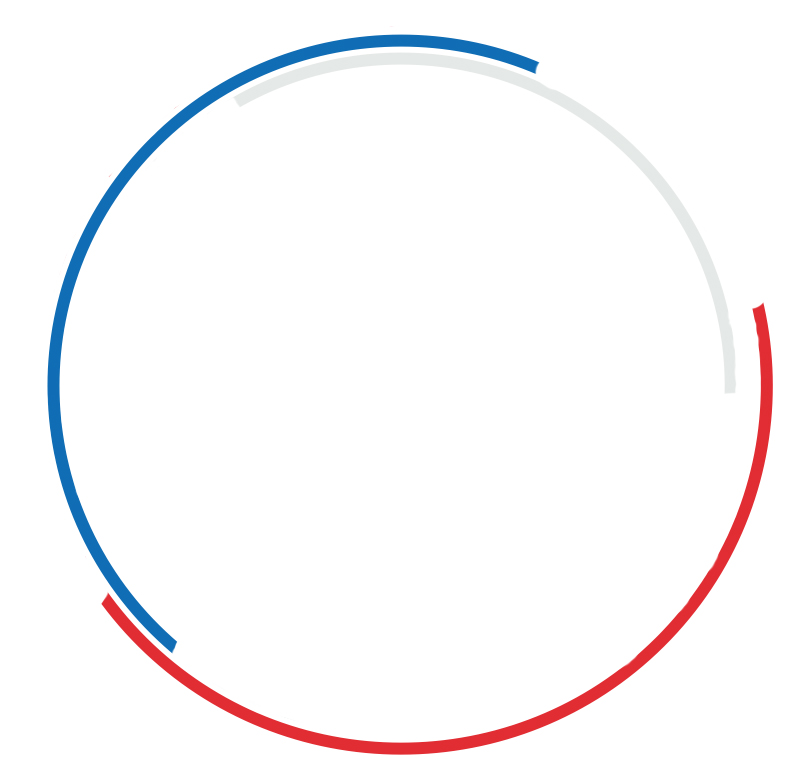 Казначейство России
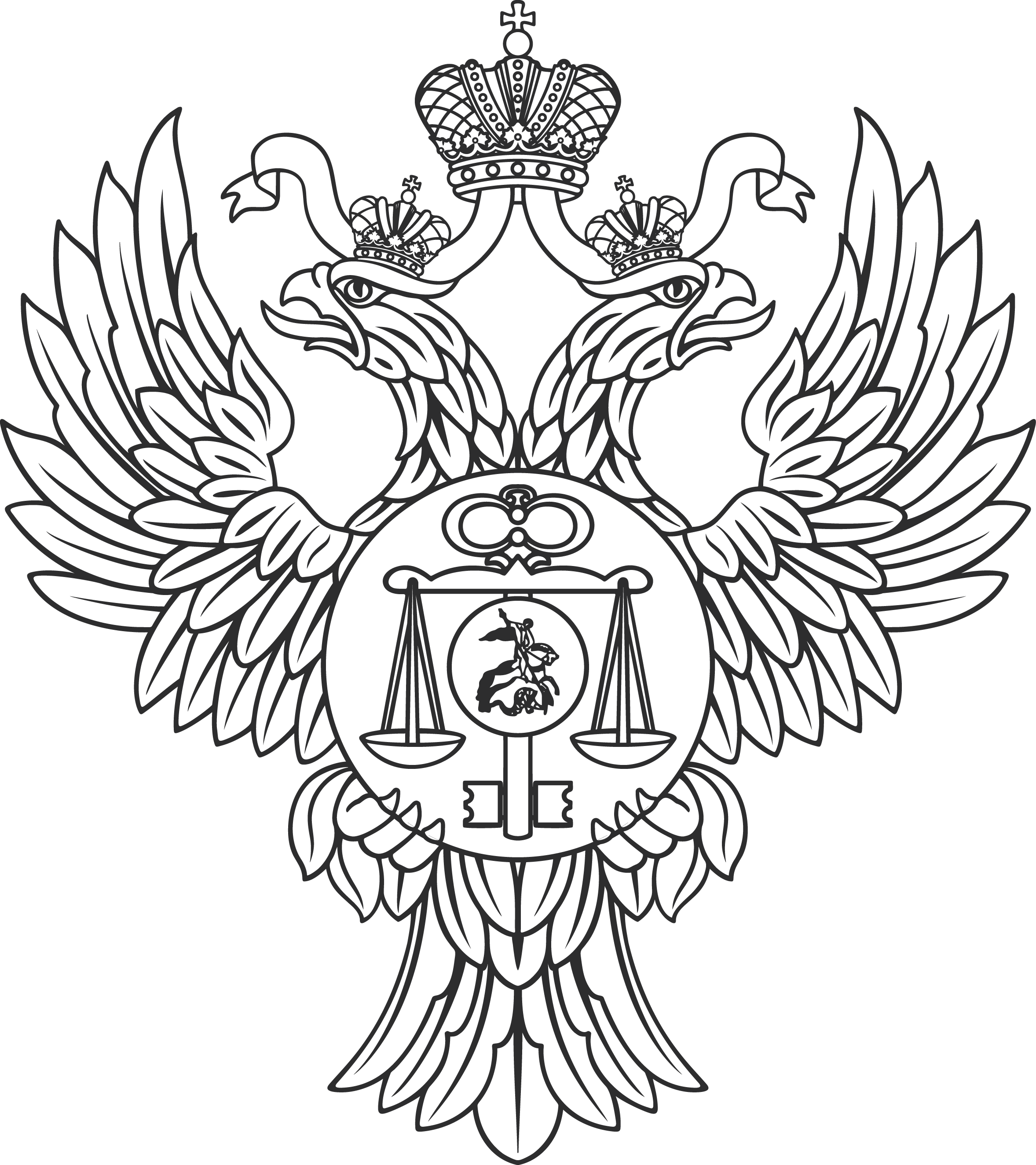 ВЗАИМОДЕЙСТВИЕ ИНФОРМАЦИОННЫХ СИСТЕМ 					ГОСУДАРСТВЕННЫХ ЗАКУПОК И УПРАВЛЕНИЯ 						ГОСУДАРСТВЕННЫМИ ФИНАНСАМИ. 
		ОПЫТ РОССИИ.
Заместитель руководителя Федерального казначейства
Албычев Александр Сергеевич
www.roskazna.ru
Июнь 2019 г.
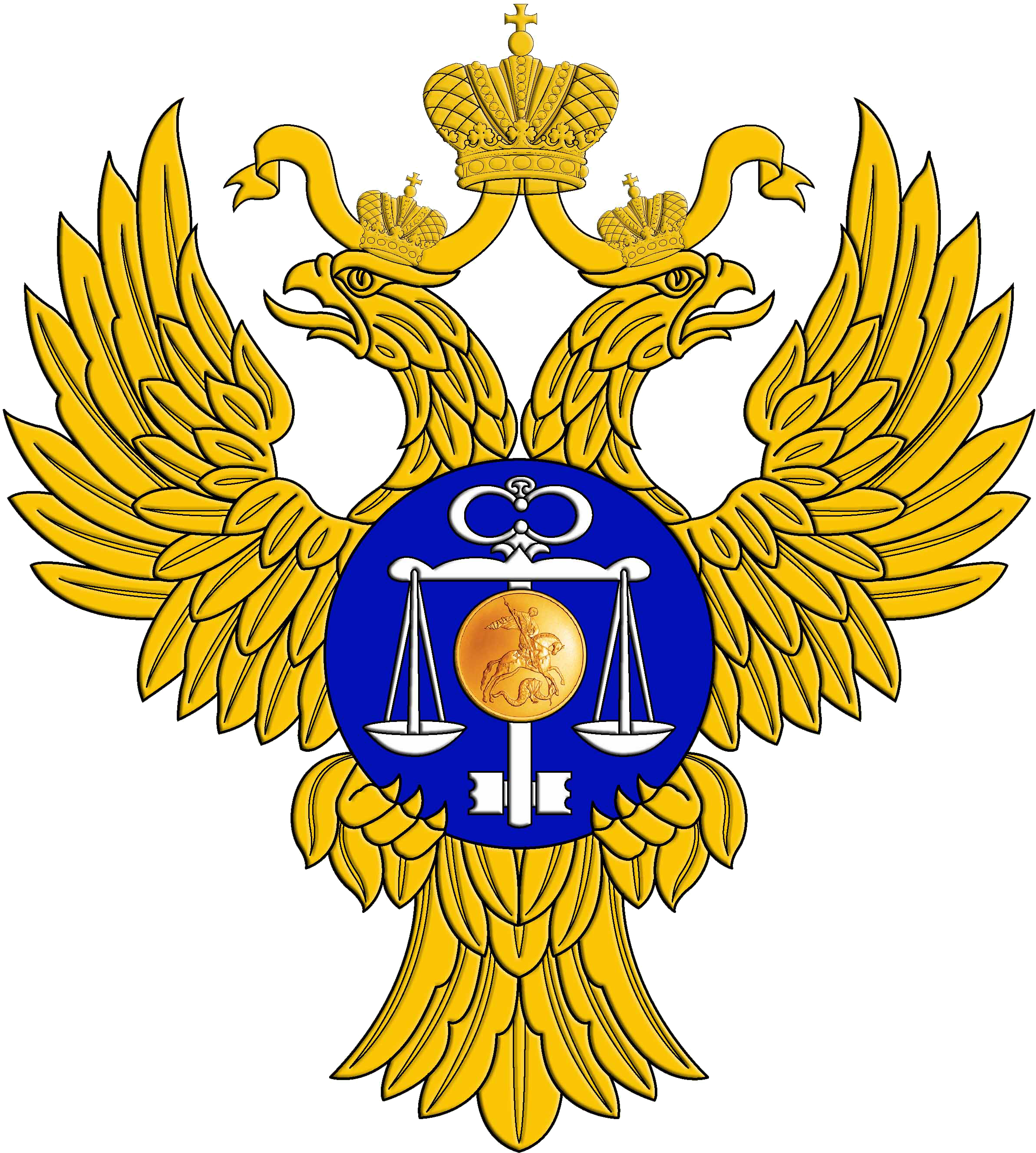 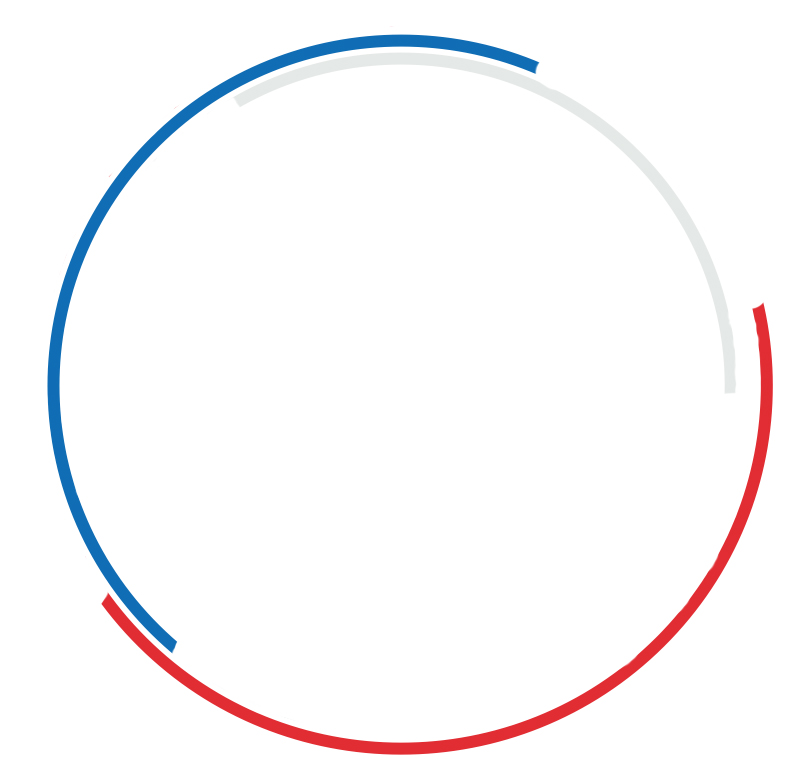 Информационные системы государственных закупок и управления государственными финансами России
Казначейство России
Министерство 
финансов РФ
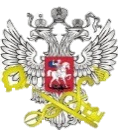 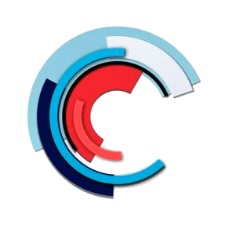 ГИИС «Электронный бюджет»
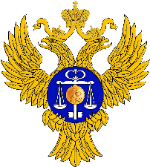 Федеральное 
казначейство
Единая система в сфере 
закупок
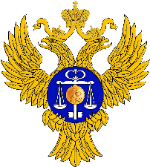 Федеральное 
казначейство
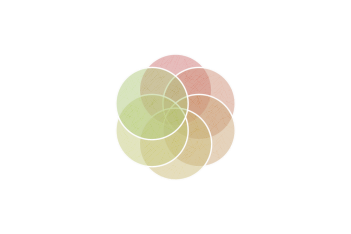 Операторы электронных торговых площадок
Электронные торговые площадки
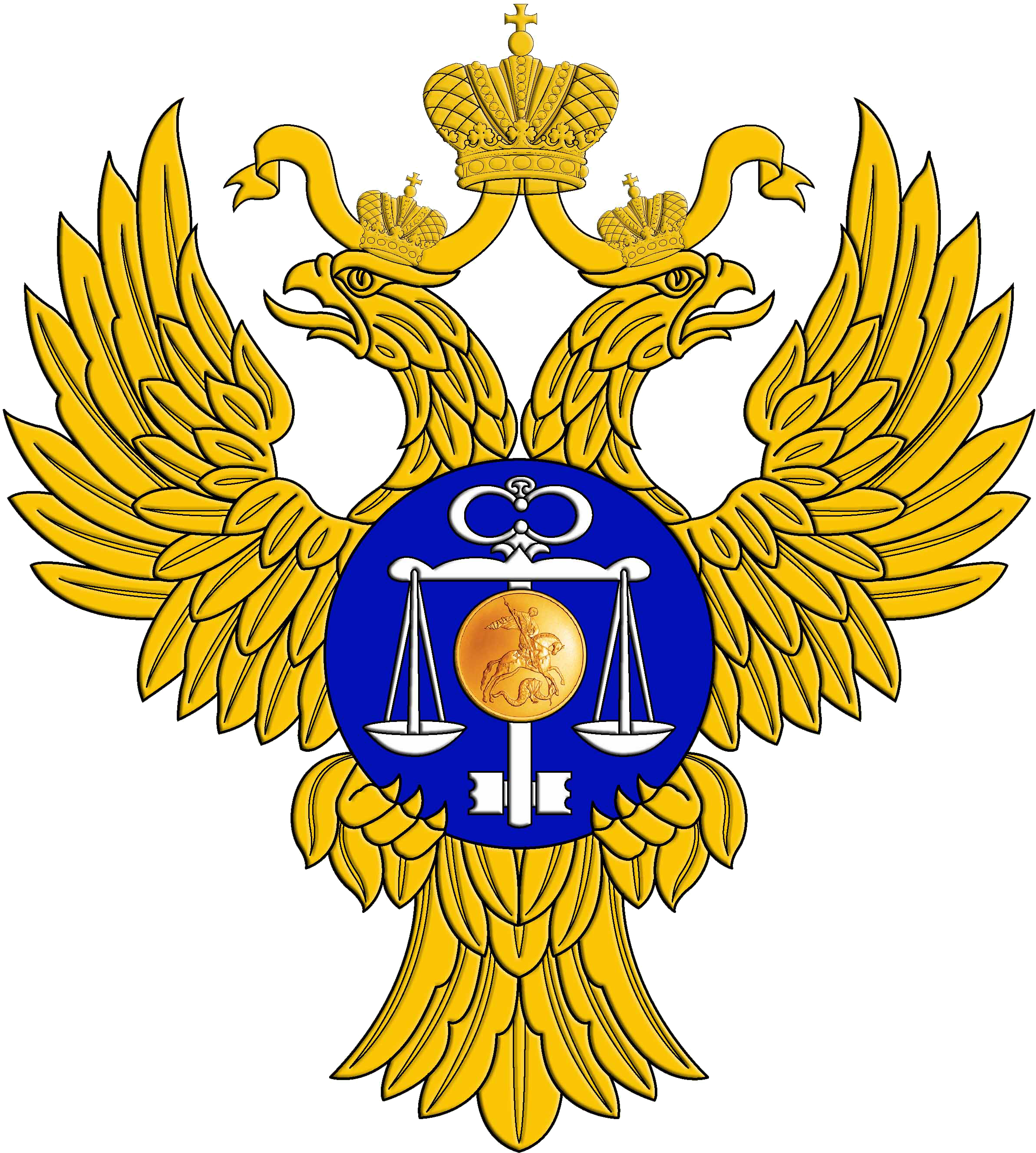 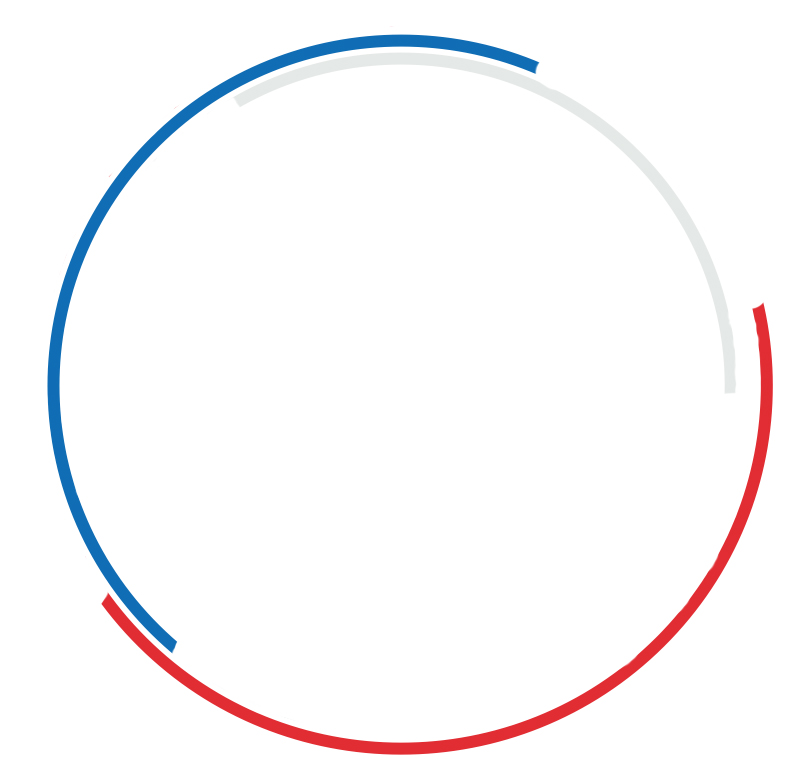 Роль Федерального казначейства в развитии информационного обеспечения системы закупок
Казначейство России
более  
2 млн
Официальный сайт закупок www.zakupki.gov.ru
Единая информационная система в сфере закупок
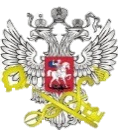 Министерство финансов РФ
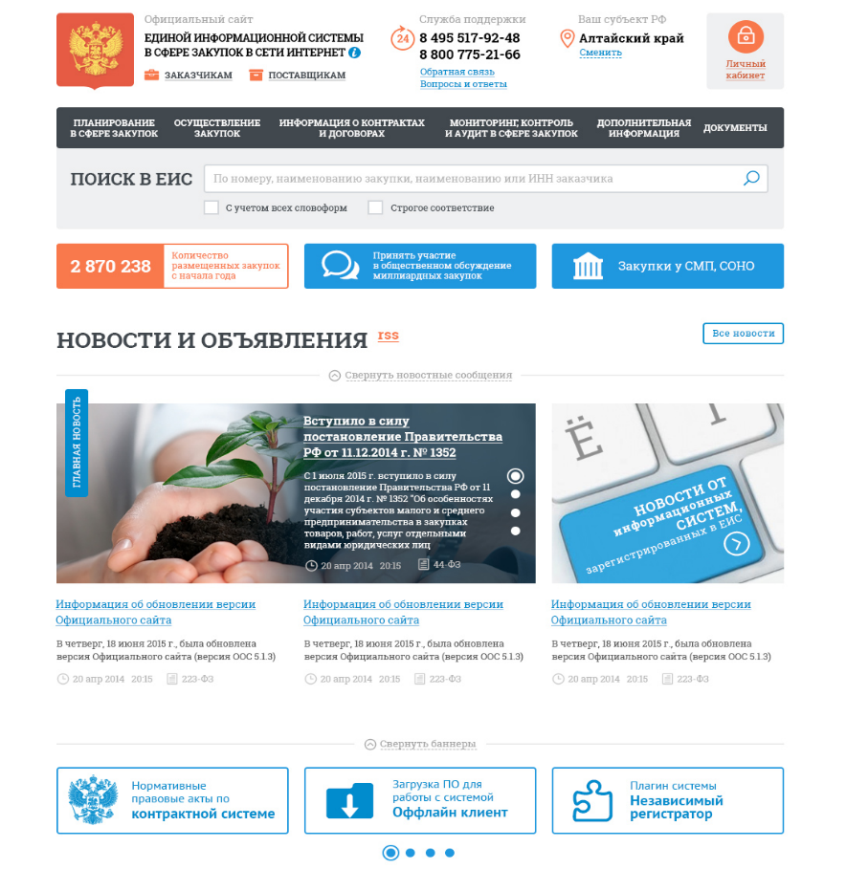 Нормативное правовое регулирование в сфере закупок
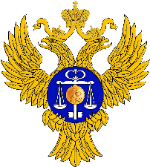 Пользователи ЕИС
Федеральное казначейство
Развитие, ведение ЕИС
Обслуживание пользователей ЕИС
Выдача сертификатов ключей проверки электронной подписи
Отдельные контрольные функции
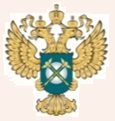 Органы контроля и аудита
Контроль закупочных процедур
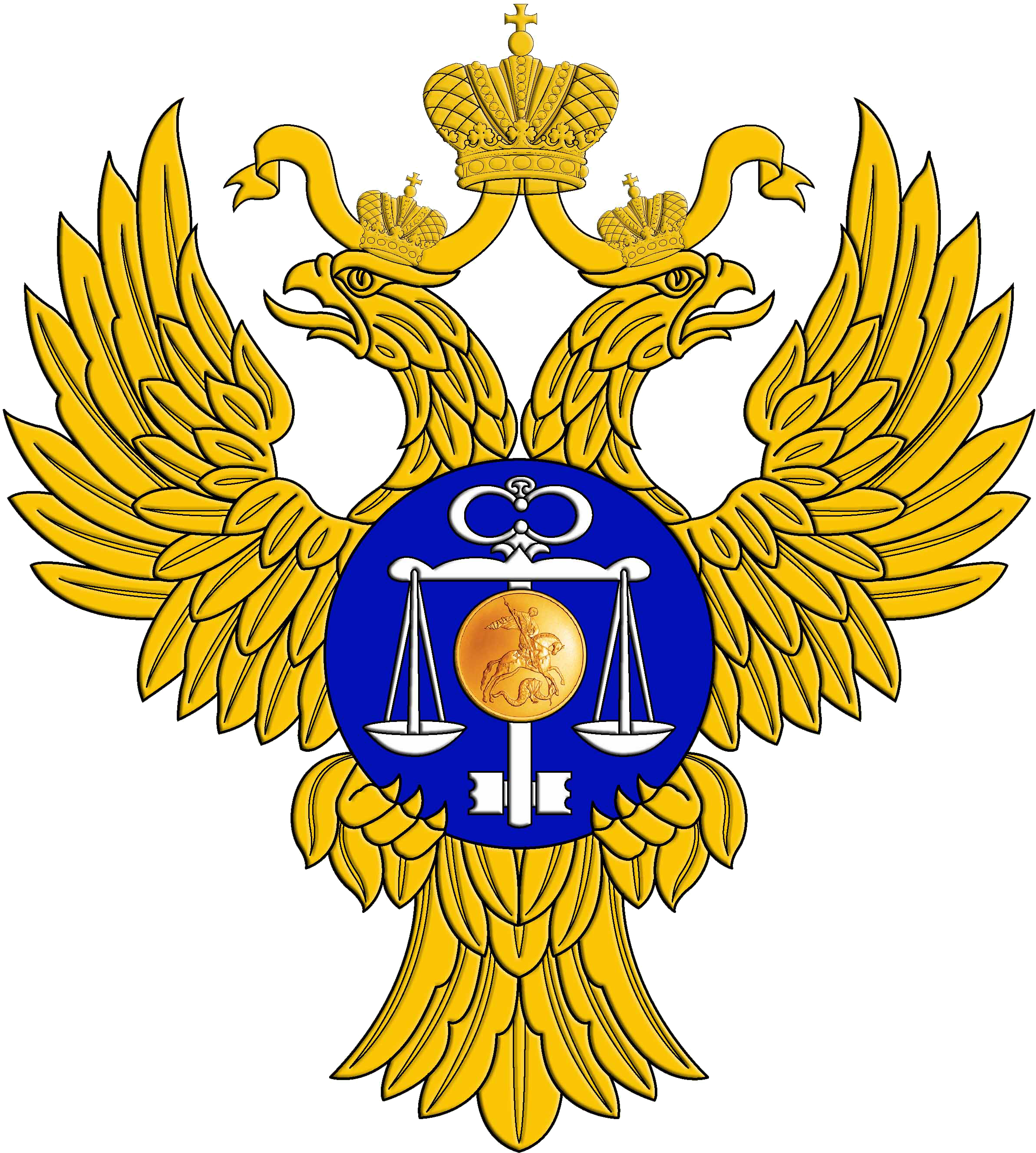 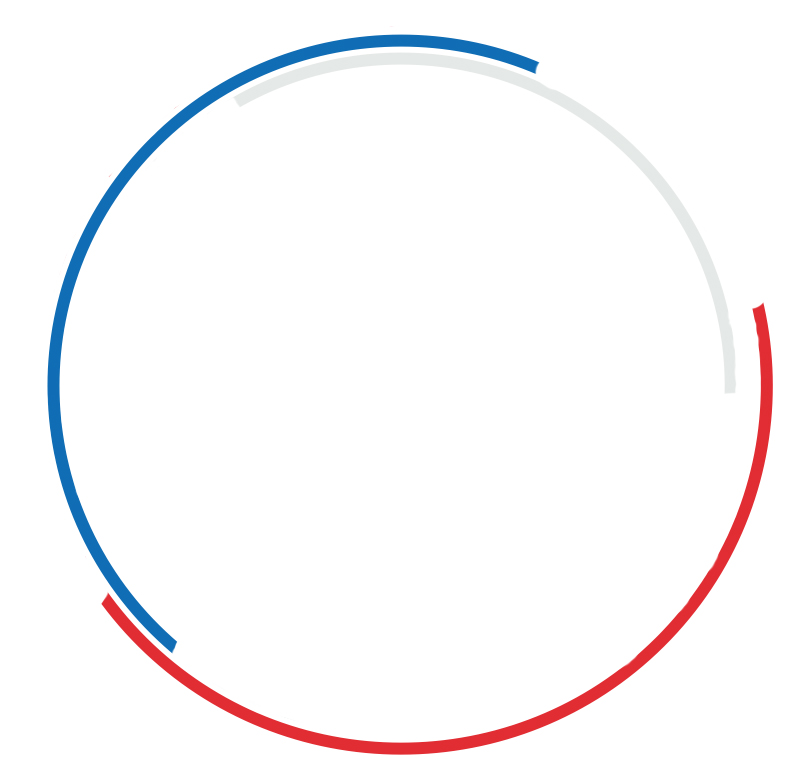 Функциональные возможности ЕИС
Казначейство России
Единая система в сфере закупок (ЕИС)
Размещение информации
Размещение информации и документов в публичном доступе (официальном сайте) ЕИС, поиск и просмотр информации и документов
Формирование информации о закупках
Формирование планов закупок и планов-графиков, информации о закупках (извещений, документации, протоколов)
Ведение и применение Каталога товаров, работ, услуг (КТРУ)
Формирование, ведение КТРУ, применение позиций КТРУ при осуществлении закупок
Администрирование
Общие настройки функционирования ЕИС,Ведение каталогов организаций и пользователей, управление правами, ведение журнала событий
Контроль и аудит в сфере закупок
Ведение Реестра жалоб, плановых и внеплановых проверок, их результатов и выданных предписаний, ведение реестра недобросовестных поставщиков
Интеграция и маршрутизация
Информационное взаимодействие ЕИС с иными ИС
Ведение НСИ 
Ведение, прием и распространение справочников и классификаторов ЕИС
Мониторинг закупок
Статистическая обработка информации и построение информационных отчетов в различных разрезах
Обеспечениеинформационной безопасности
Комплекс мер по обеспечению целостности, доступности и конфиденциальности информации
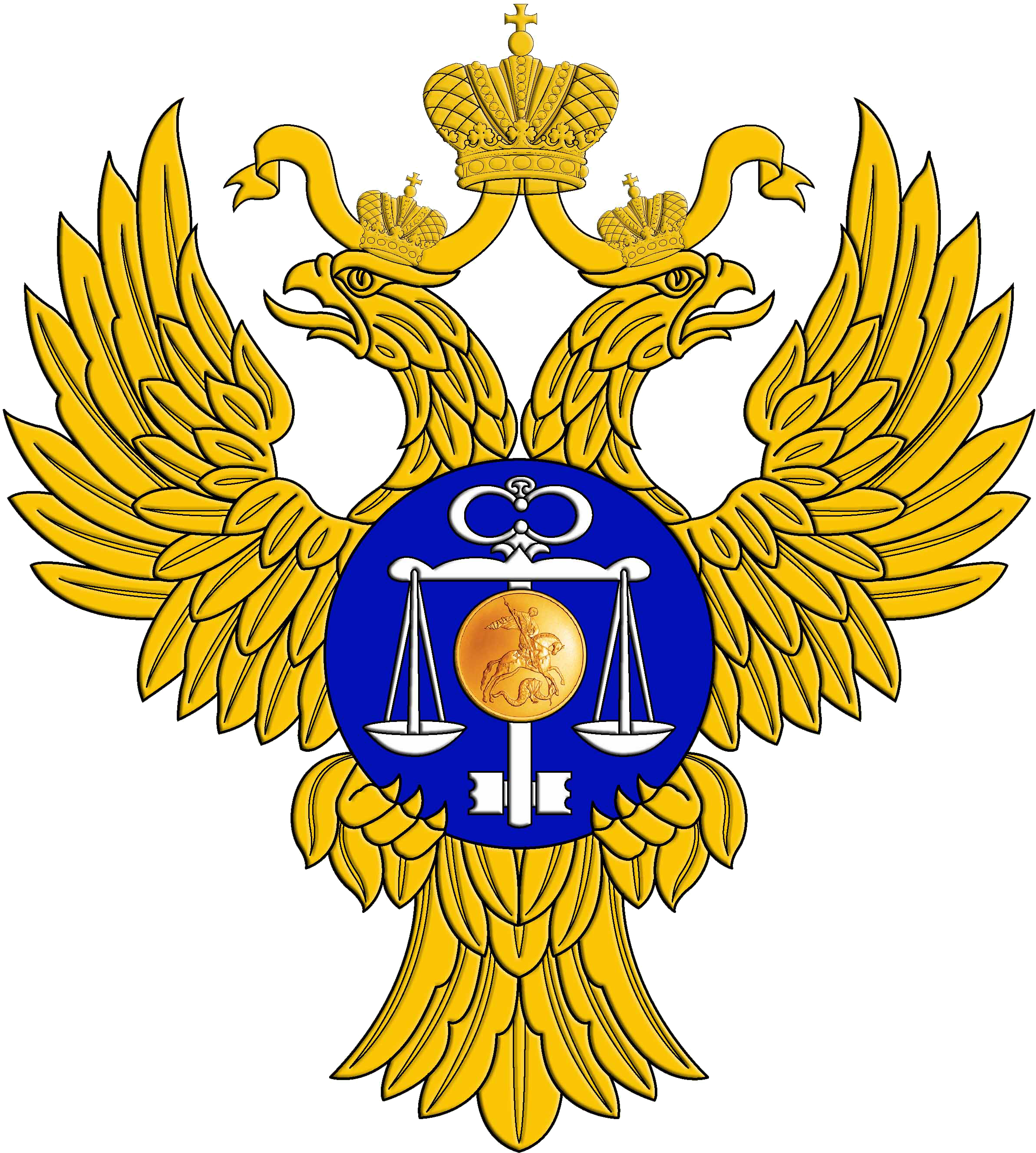 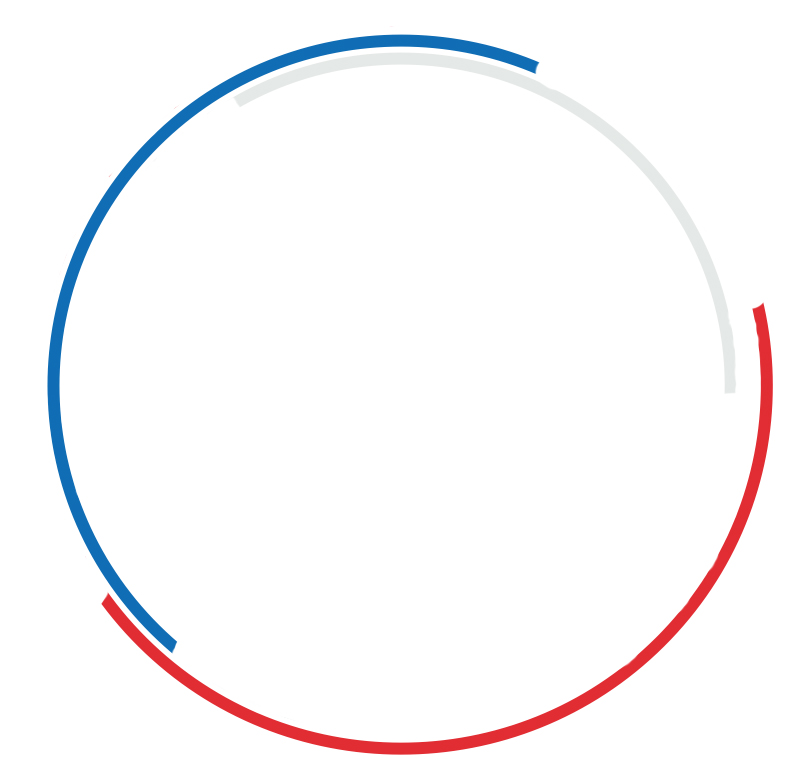 Схема взаимодействия системы закупок и системы управления бюджетным процессом в РФ
Казначейство России
Извещение о
 закупки
Информация о контракте
Информация об исполнении контракта
План закупок (изменение плана закупок)
Информация об исполнении контракта (оплата)
Единая информационная 
система в сфере закупок
Сведения о бюджетных обязательствах(«принимаемых»)
Сведения о денежных обязательствах (акты, счета-фактуры и иные документы)
Сведения о бюджетных обязательствах(«принятых»)
Сведения об исполнении денежных обязательств
Контроль плана закупок на соответствие лимитам бюджетных обязательств
Проект плана закупок
ГИИС «Электронный 
бюджет»
Постановка на учет  «принимаемых» бюджетных обязательств
Учет лимитов бюджетных обязательств
Постановка на учет «принятых» бюджетных обязательств
Постановка на учет денежных обязательств
Оплата обязательств
Формирование обоснований бюджетных ассигнований
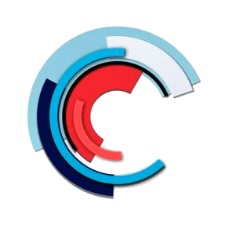 Этап планирования закупочного процесса
Этап исполнения контракта
Этап процедуры закупки
Этап заключения 
государственного контракта
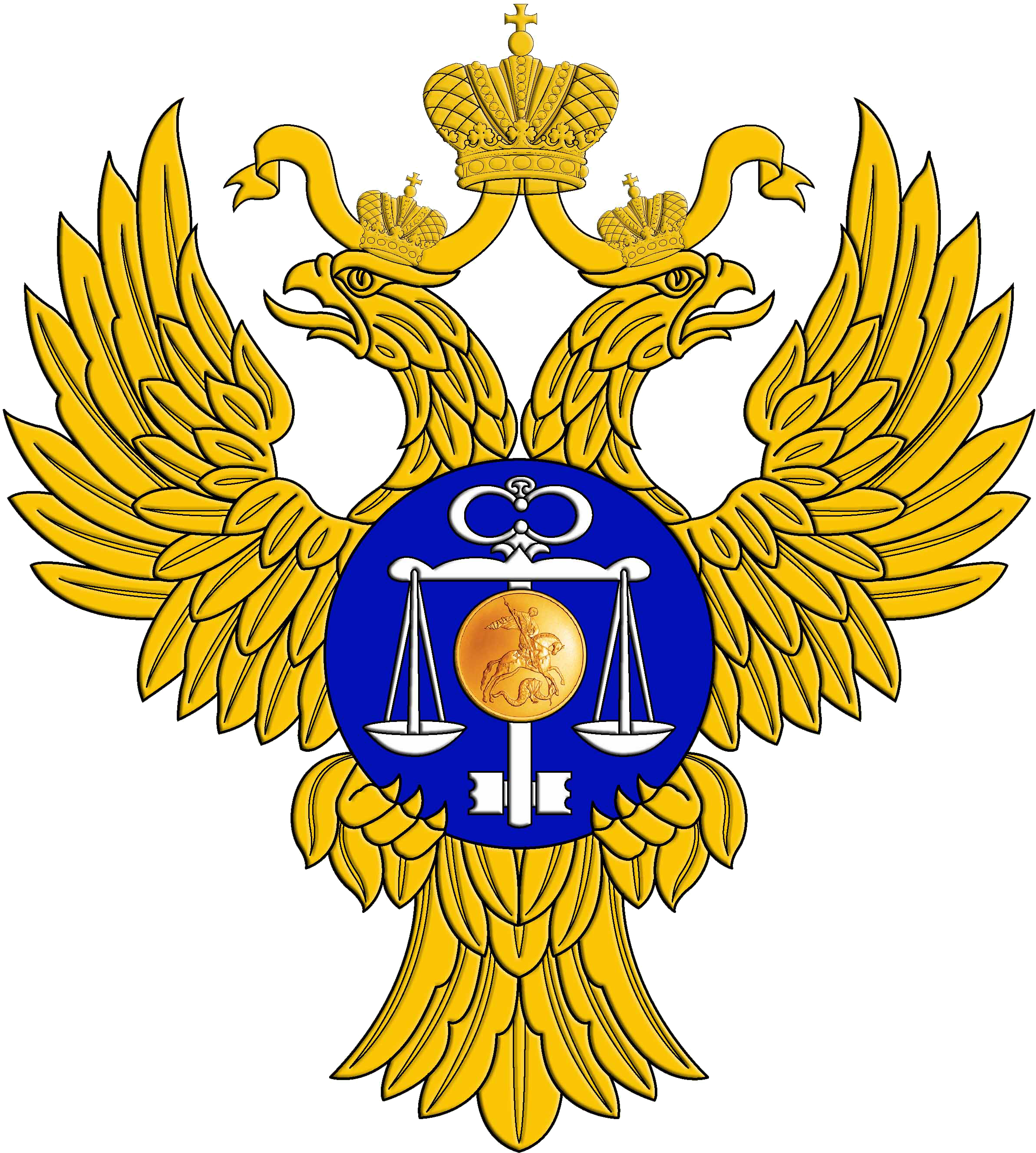 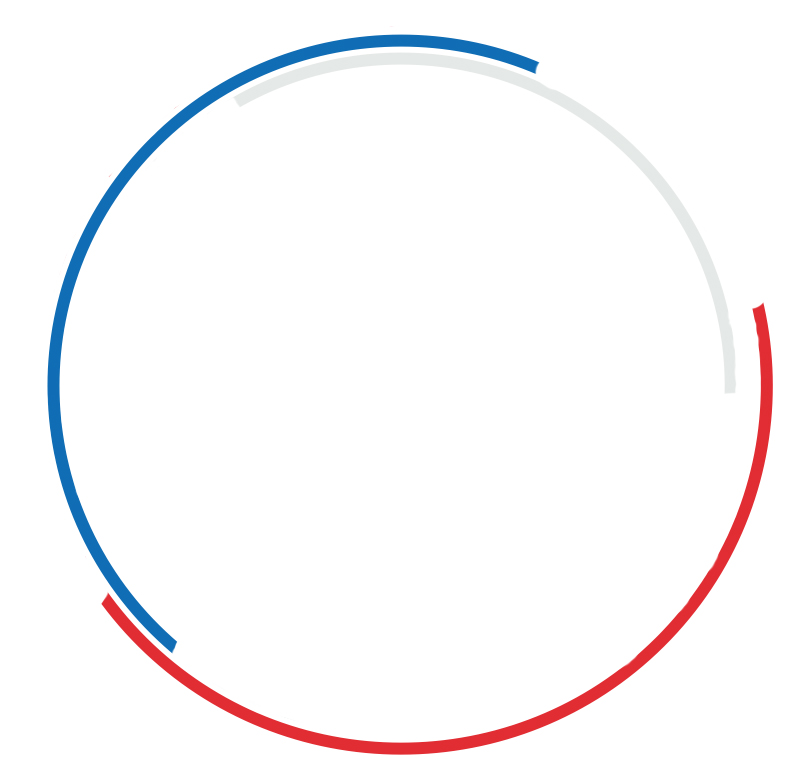 Этап планирования закупочного процесса
Казначейство России
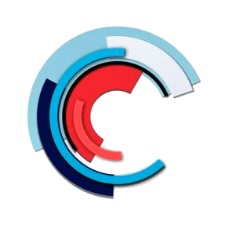 Единая система в сфере закупок
ГИИС «Электронный бюджет»
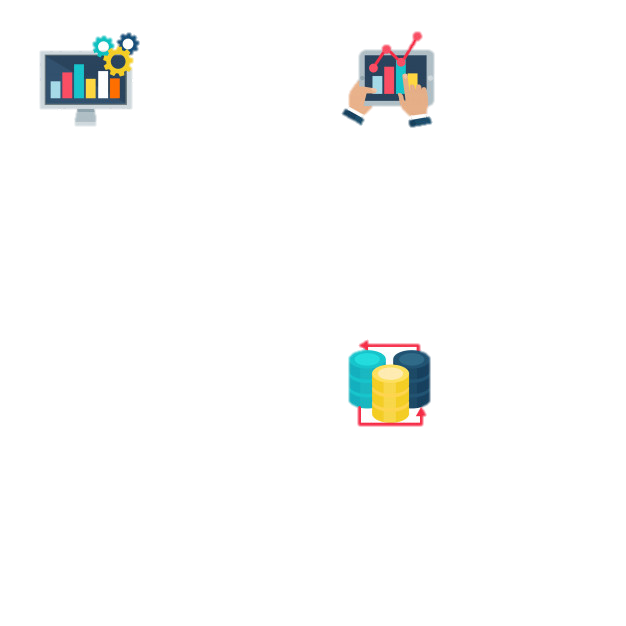 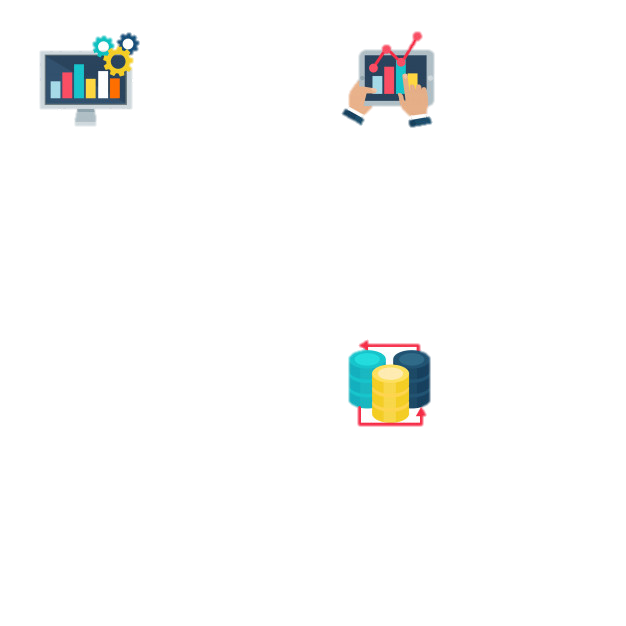 Проект плана закупок
Формирование обоснований бюджетных ассигнований
План закупок (изменение плана закупок)
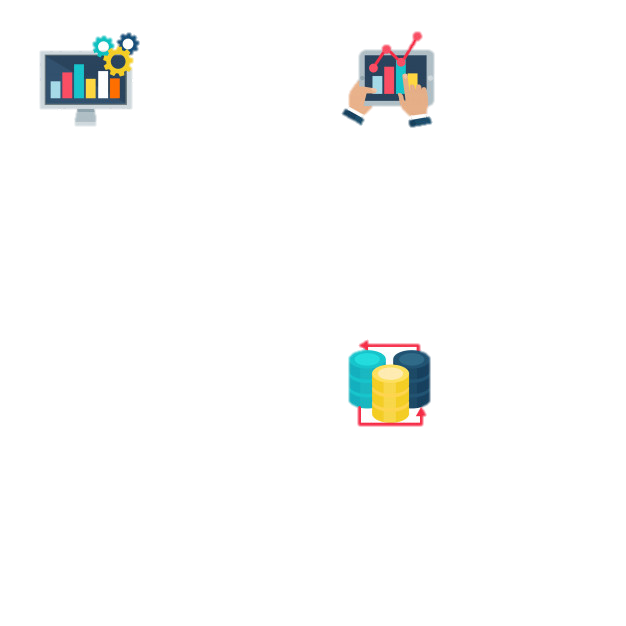 Контроль плана закупок на соответствие лимитам бюджетных обязательств
Бюджетные ассигнования 
и лимиты бюджетных обязательств
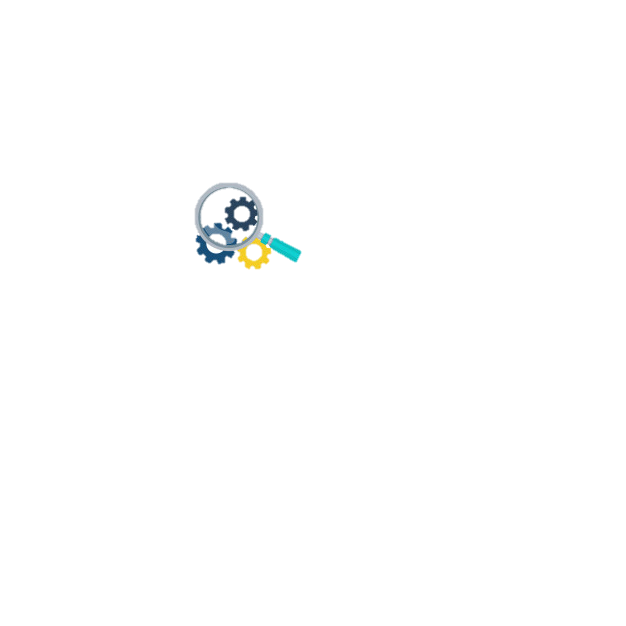 Сведения о мероприятиях по информатизации
Федеральная государственная информационная система координации информатизации
Публикация плана закупок
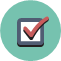 Формирование и утверждение плана информатизации
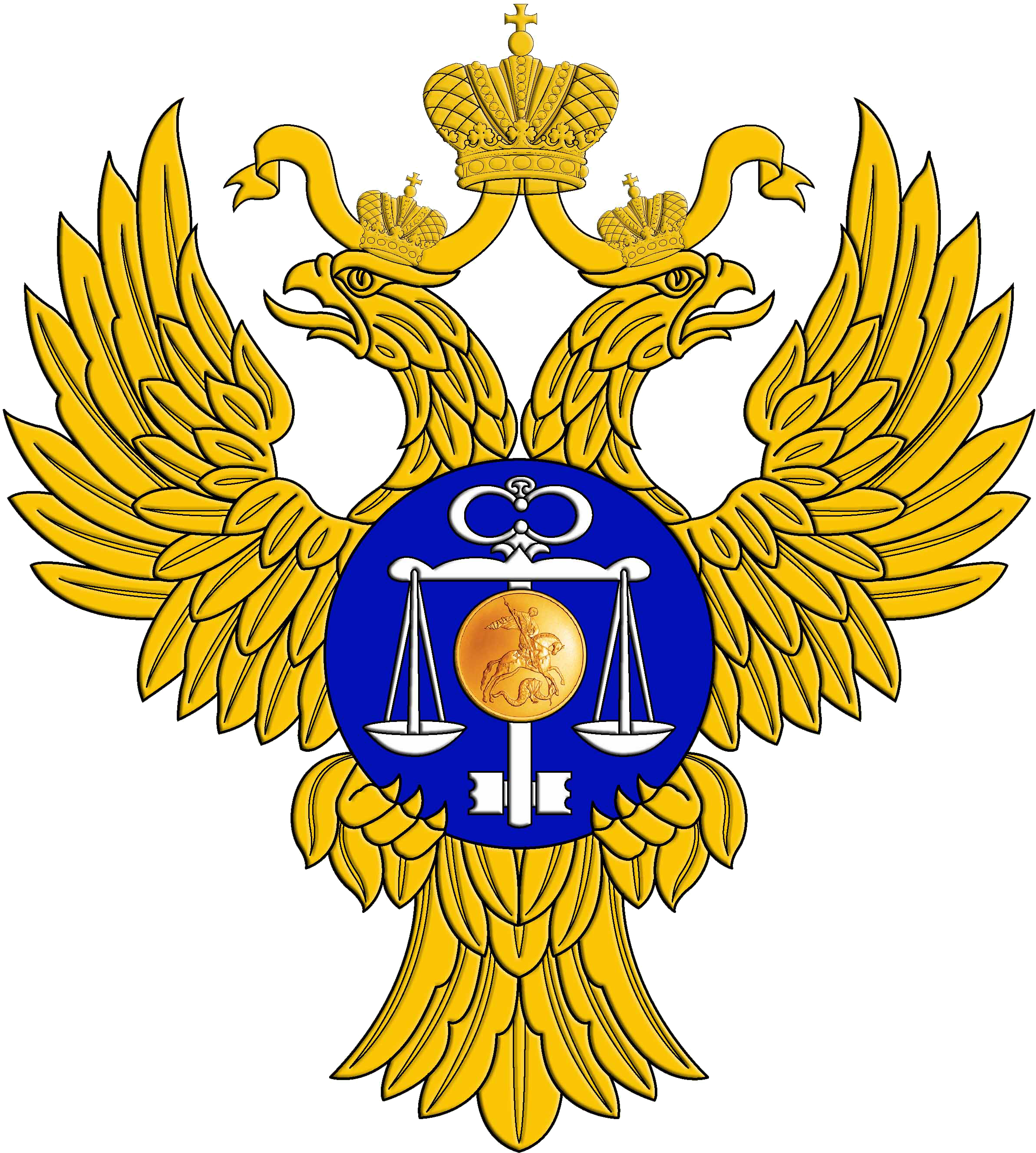 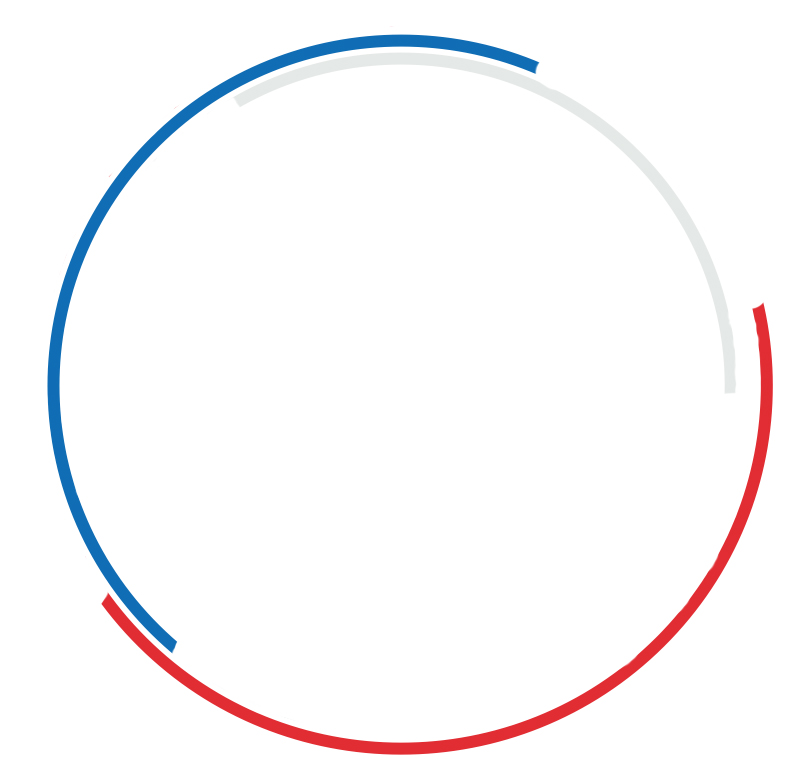 Этап процедуры закупки
Казначейство России
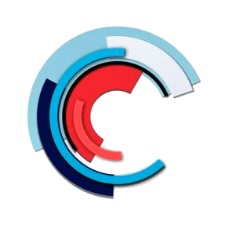 Единая система в сфере закупок
ГИИС «Электронный бюджет»
План закупок
Контроль на соответствие лимитам
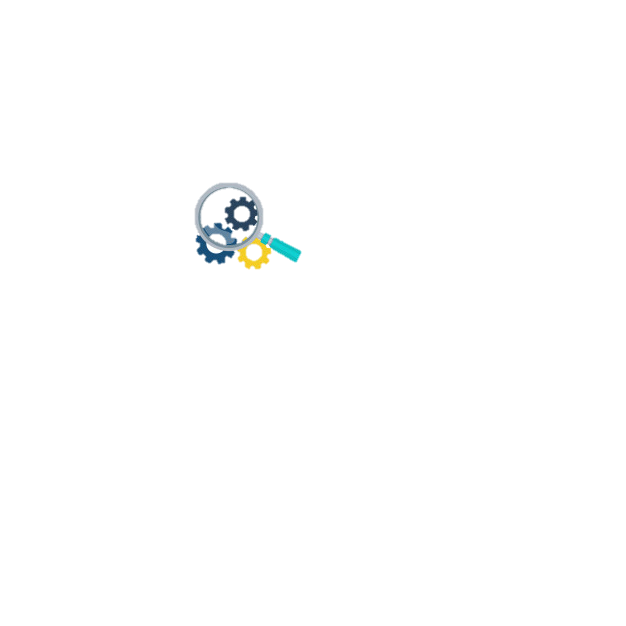 Сведения о принимаемых бюджетных обязательствах
Извещение о закупке
Постановка на учет «принимаемых бюджетных обязательств», отражение на лицевом счете
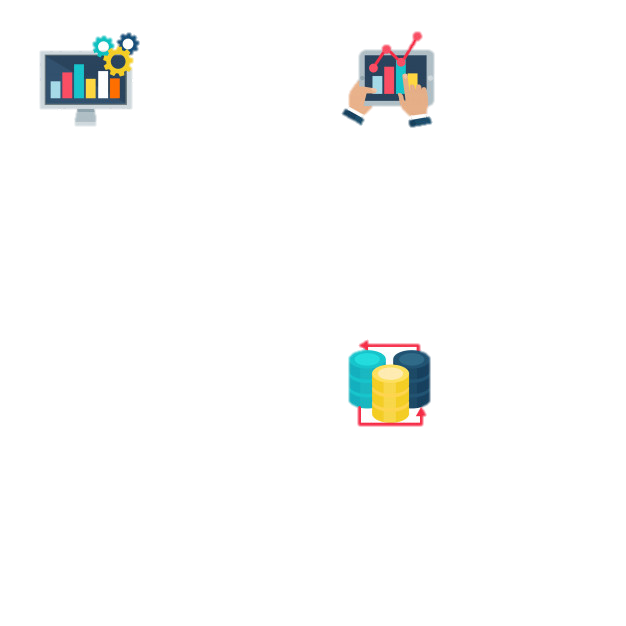 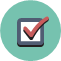 Публикация извещения о закупке
Свободный 
остаток лимитов
Проведение торгов
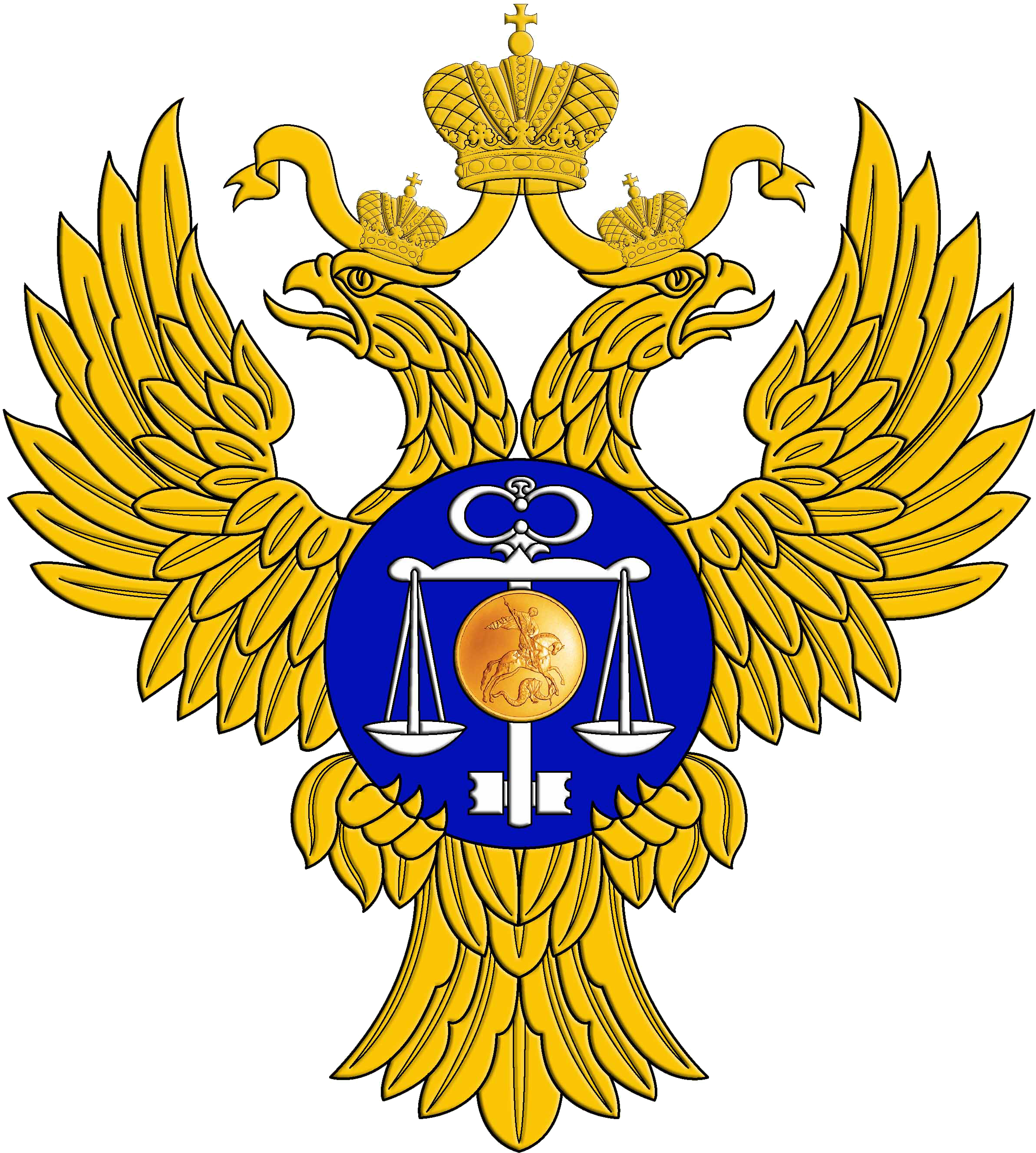 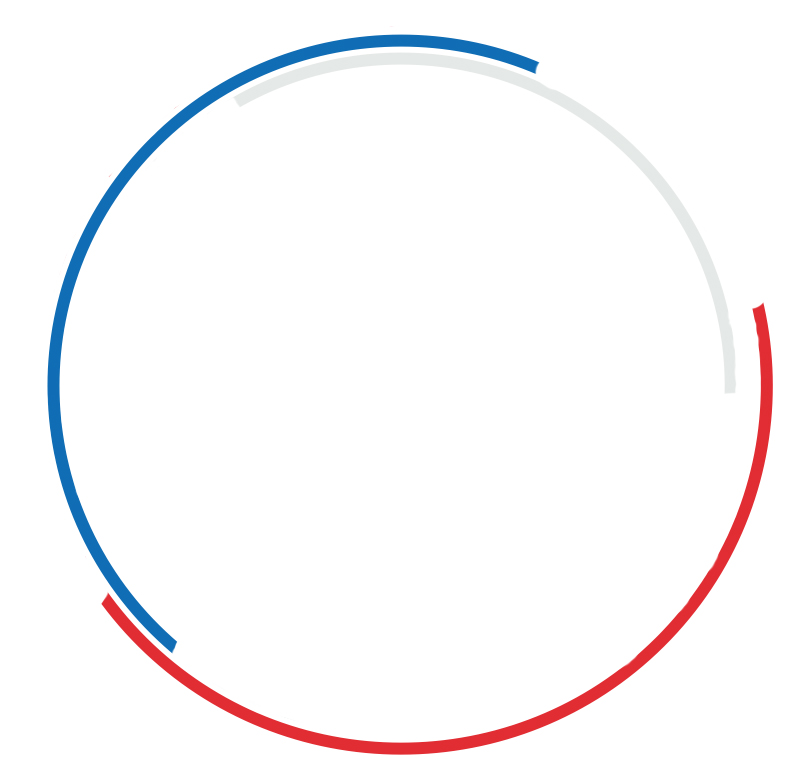 Этап заключения государственного контракта
Казначейство России
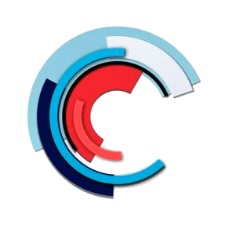 Единая система в сфере закупок
ГИИС «Электронный бюджет»
Торги
Сведения о принимаемых бюджетных обязательствах
Постановка на учёт «принятого» бюджетного обязательства
Заключение государственного контракта
Публикация
 в реестре контактов
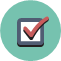 Отражение в учёте учреждений, на лицевом счете
Сведения о государственном контракте
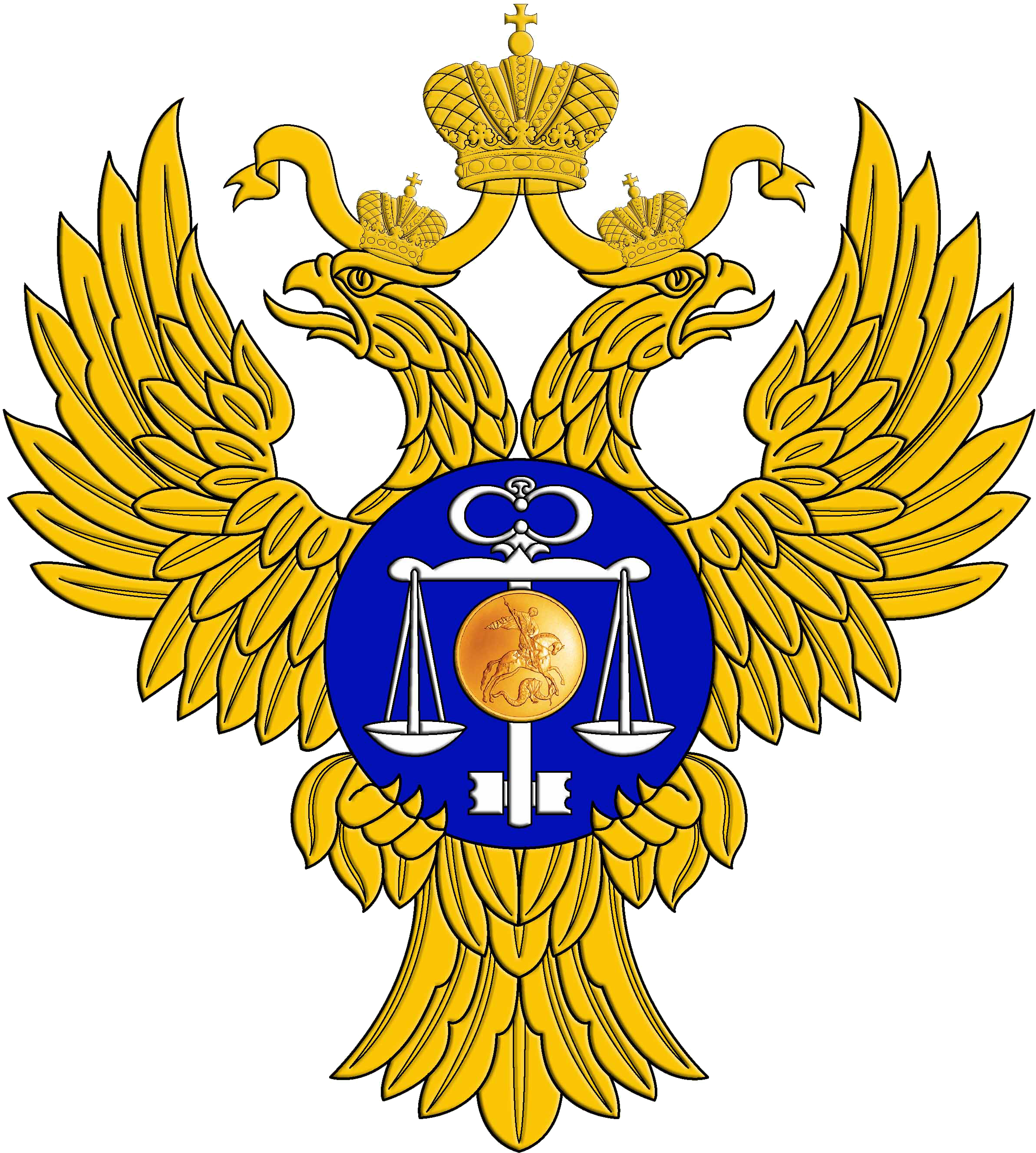 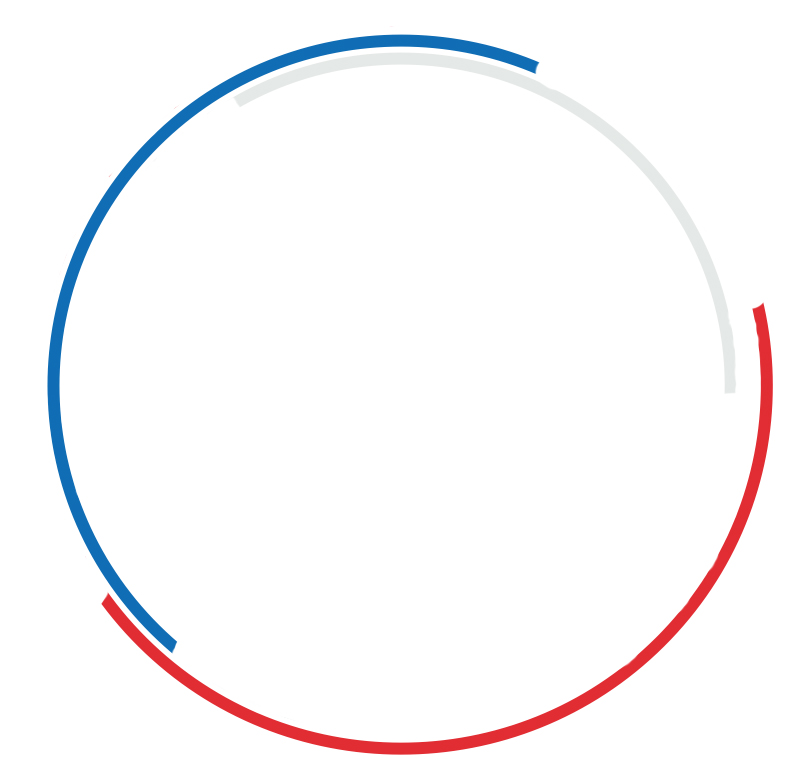 Этап исполнения контракта
Казначейство России
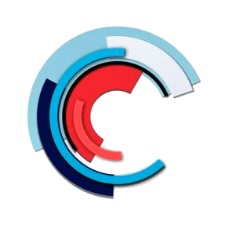 Единая система в сфере закупок
ГИИС «Электронный бюджет»
Заказчик
Поставщик
Постановка на учёт денежного обязательства
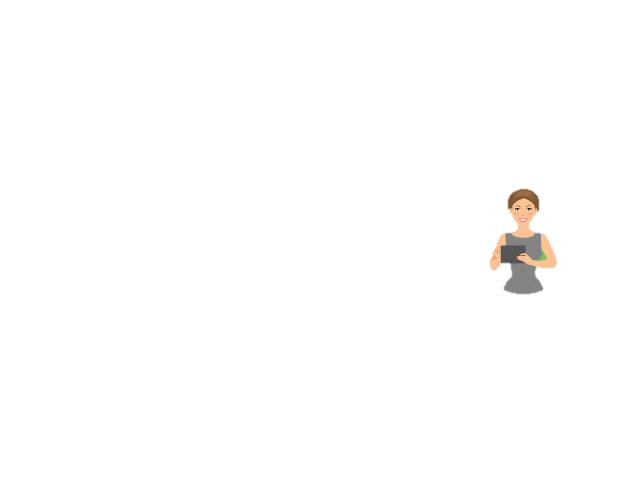 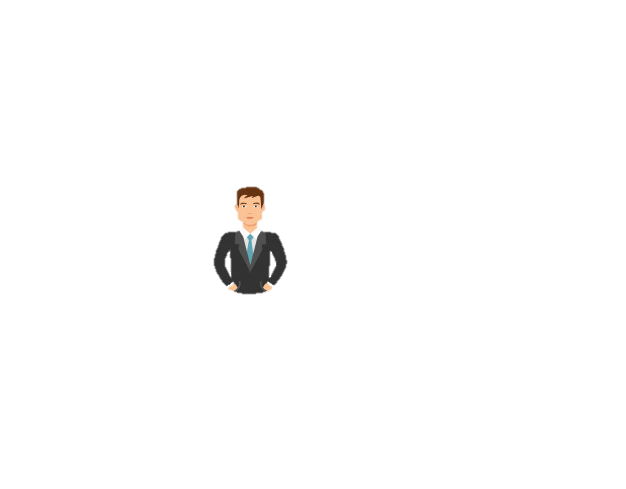 Электронный акт
Отражение в учете учреждений, на лицевом счете
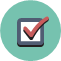 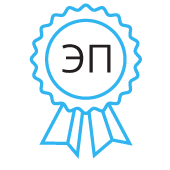 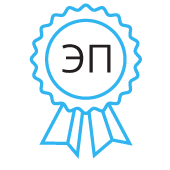 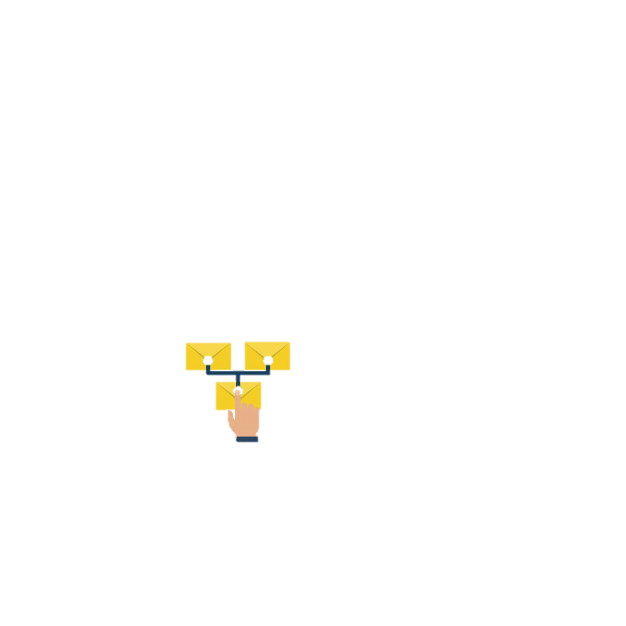 Подписание  электронного акта
Формирование и
 подписание электронного акта
Формирование 
заявки на 
кассовый расход
Информация об исполнении государственного контракта
Отражение в учете оплаченного обязательства, на лицевом счете
Оплата обязательства
Публикация информации в реестре контрактов
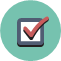 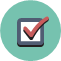 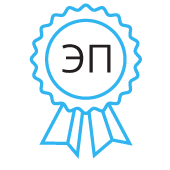 -     Электронная подпись
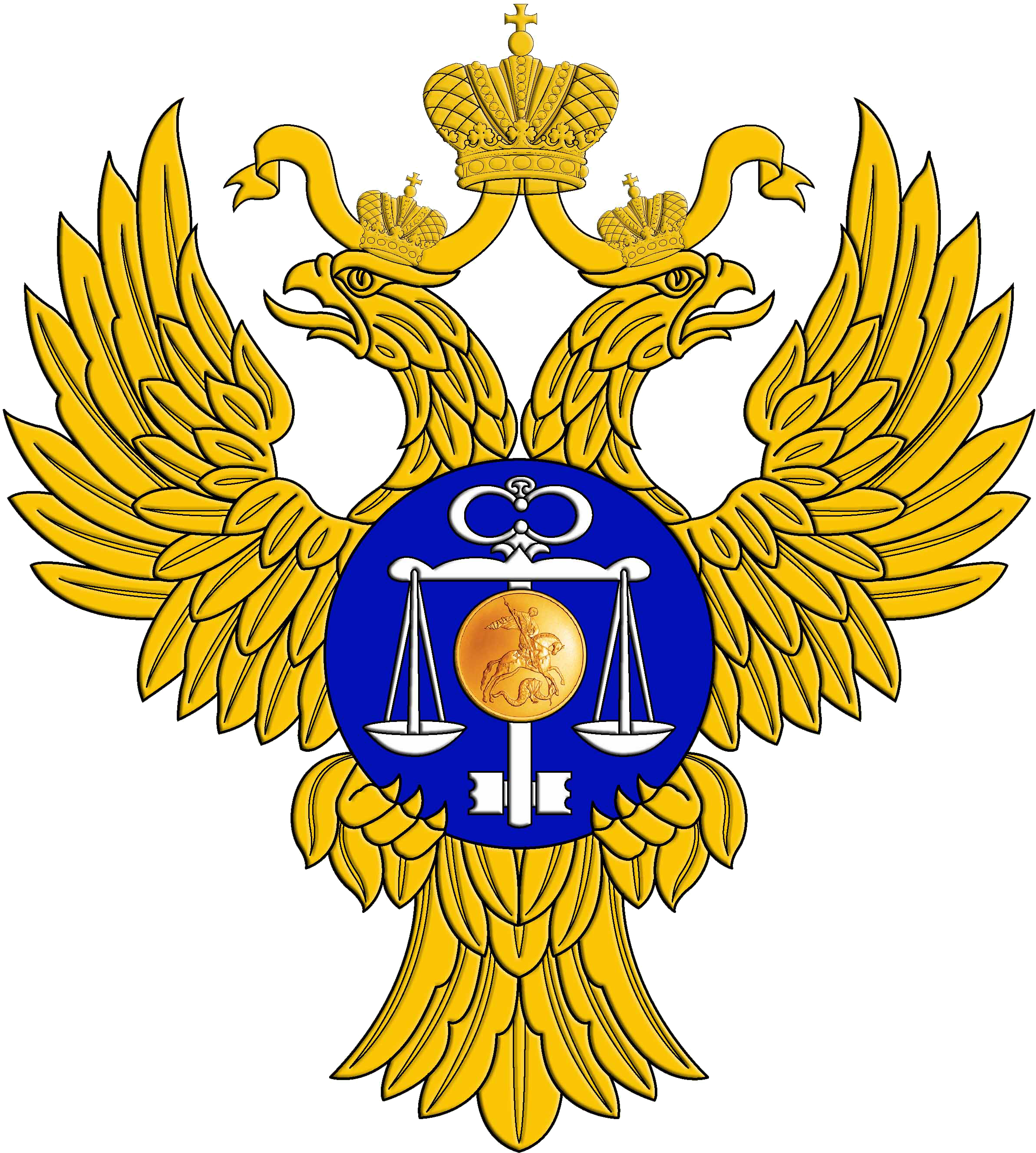 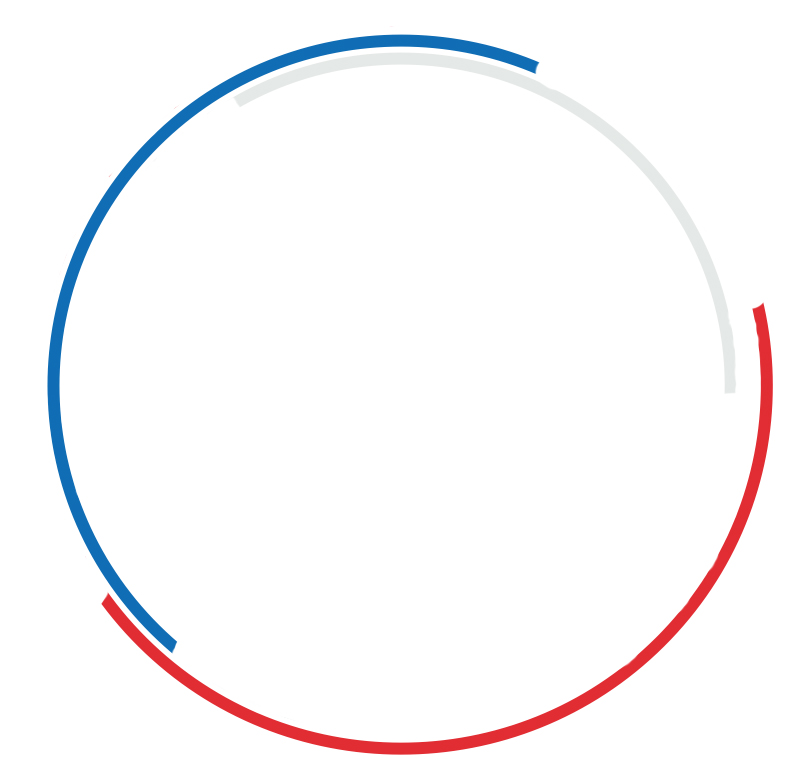 Упрощенная процедура открытия лицевых счетов при заключении контракта
Казначейство России
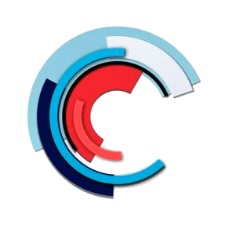 ГИИС «Электронный бюджет»
ЕИС
Единая система в сфере закупок
ГИИС «Электронный бюджет»
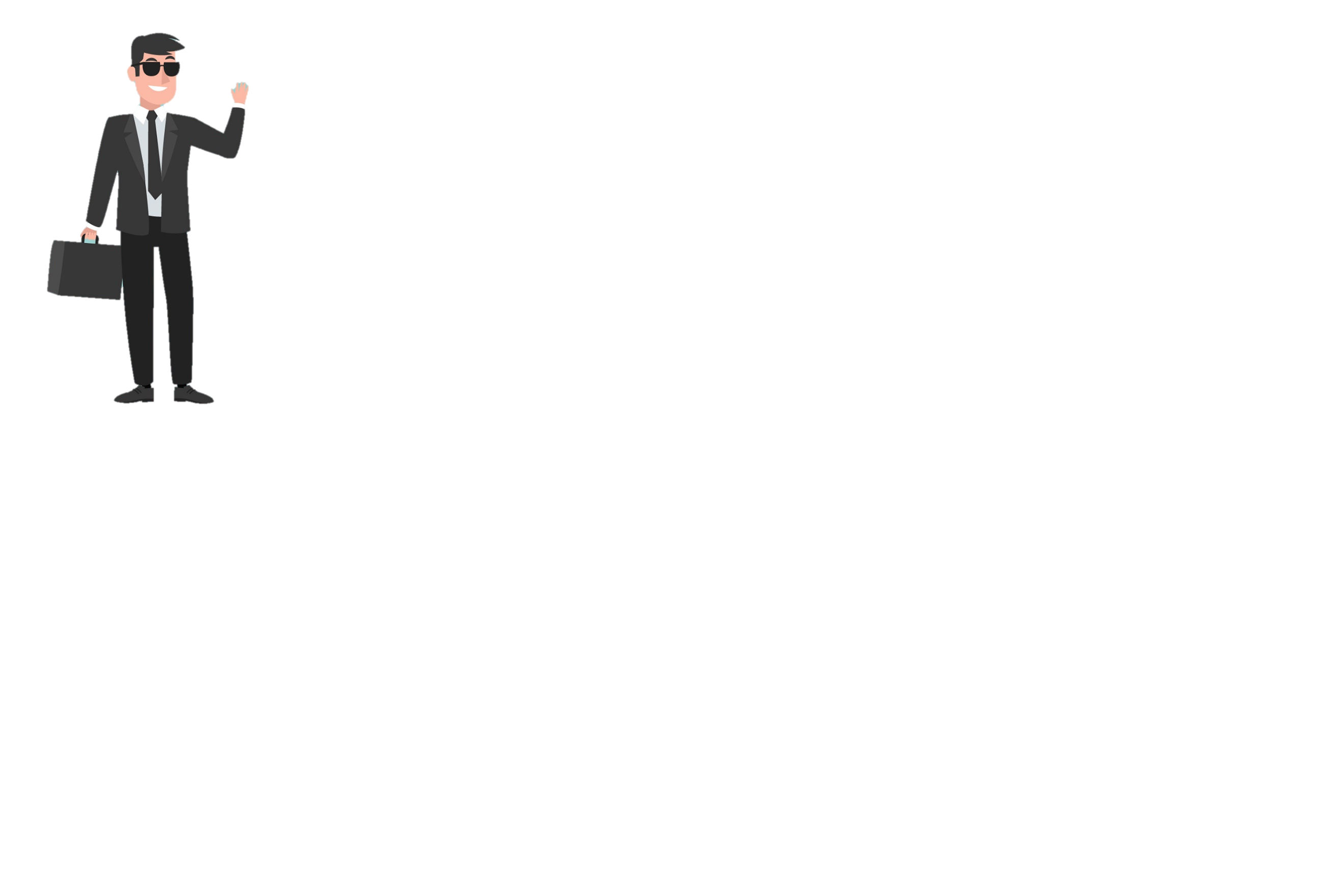 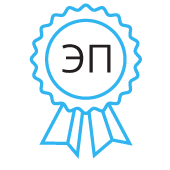 Включение в 
Сводный реестр организаций
Заявление на резервирование номера лицевого счета
Резервирование 
номера в 
книге регистрации лицевых счетов
Клиент (победитель в конкурсной процедуре)
Подтверждение резервирования номера лицевого счета
Регистрация 
в ГИИС «Электронный бюджет»
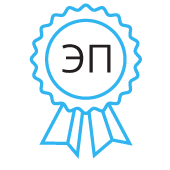 Заключение государственного контракта
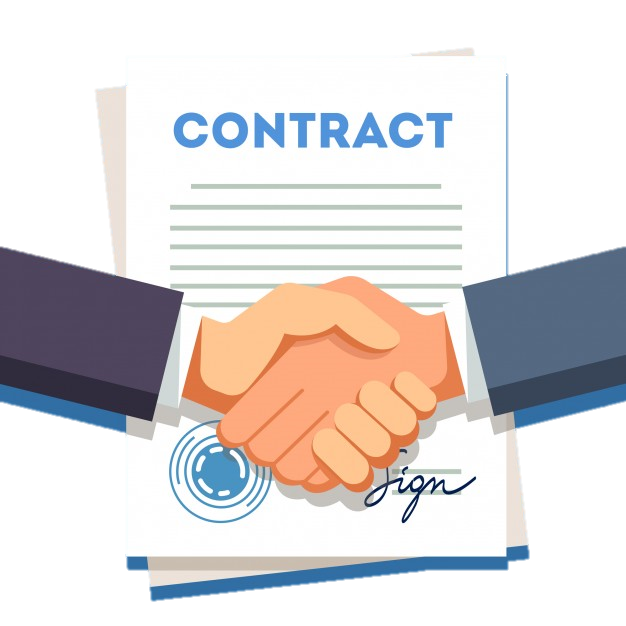 Заявление на открытие лицевого счета
Открытие счета в книге регистрации лицевых счетов
Сведения об открытом лицевом счете
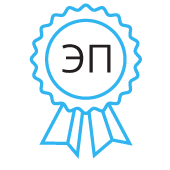 -     Электронная подпись
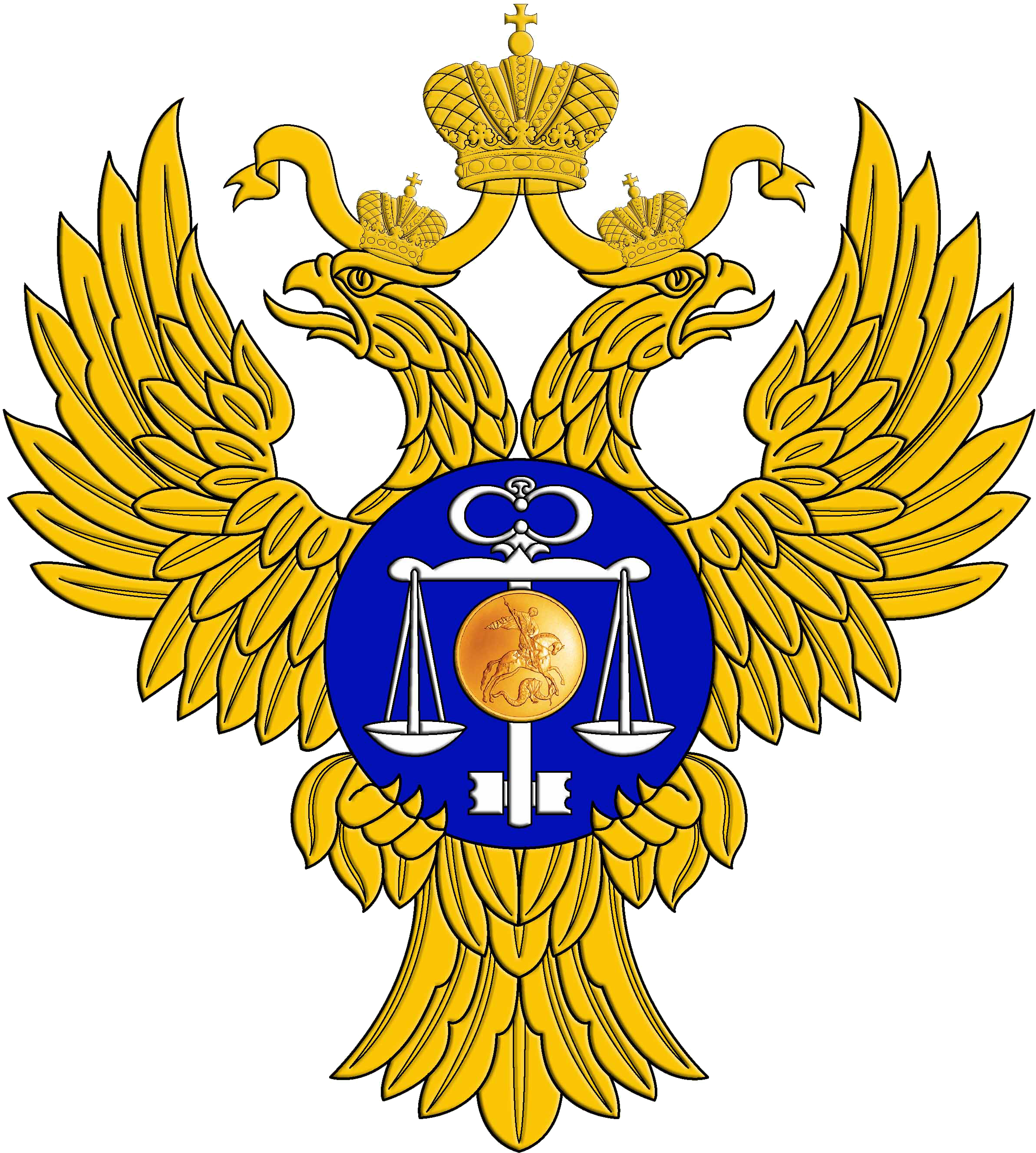 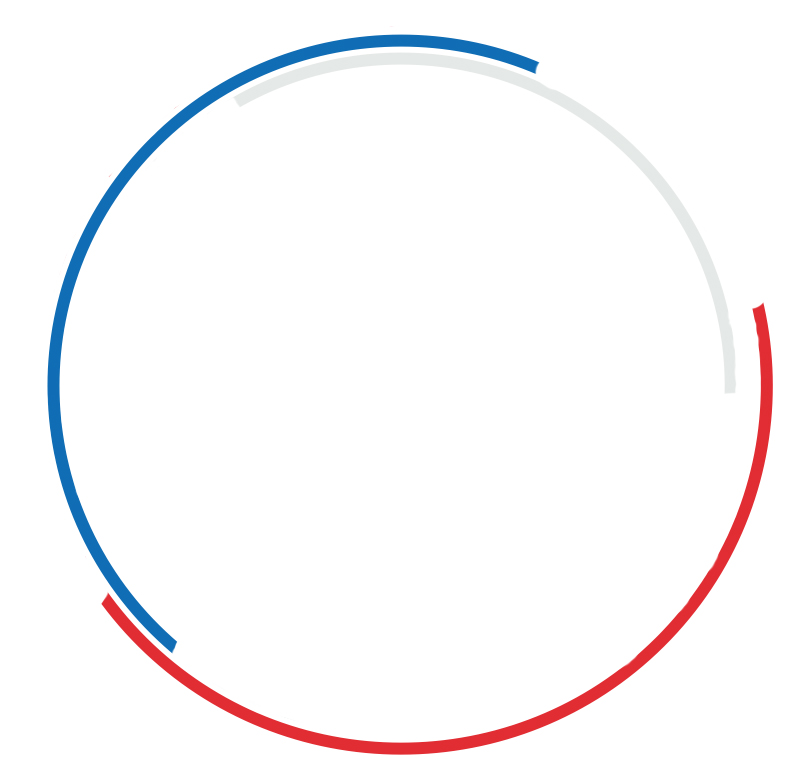 Казначейство России
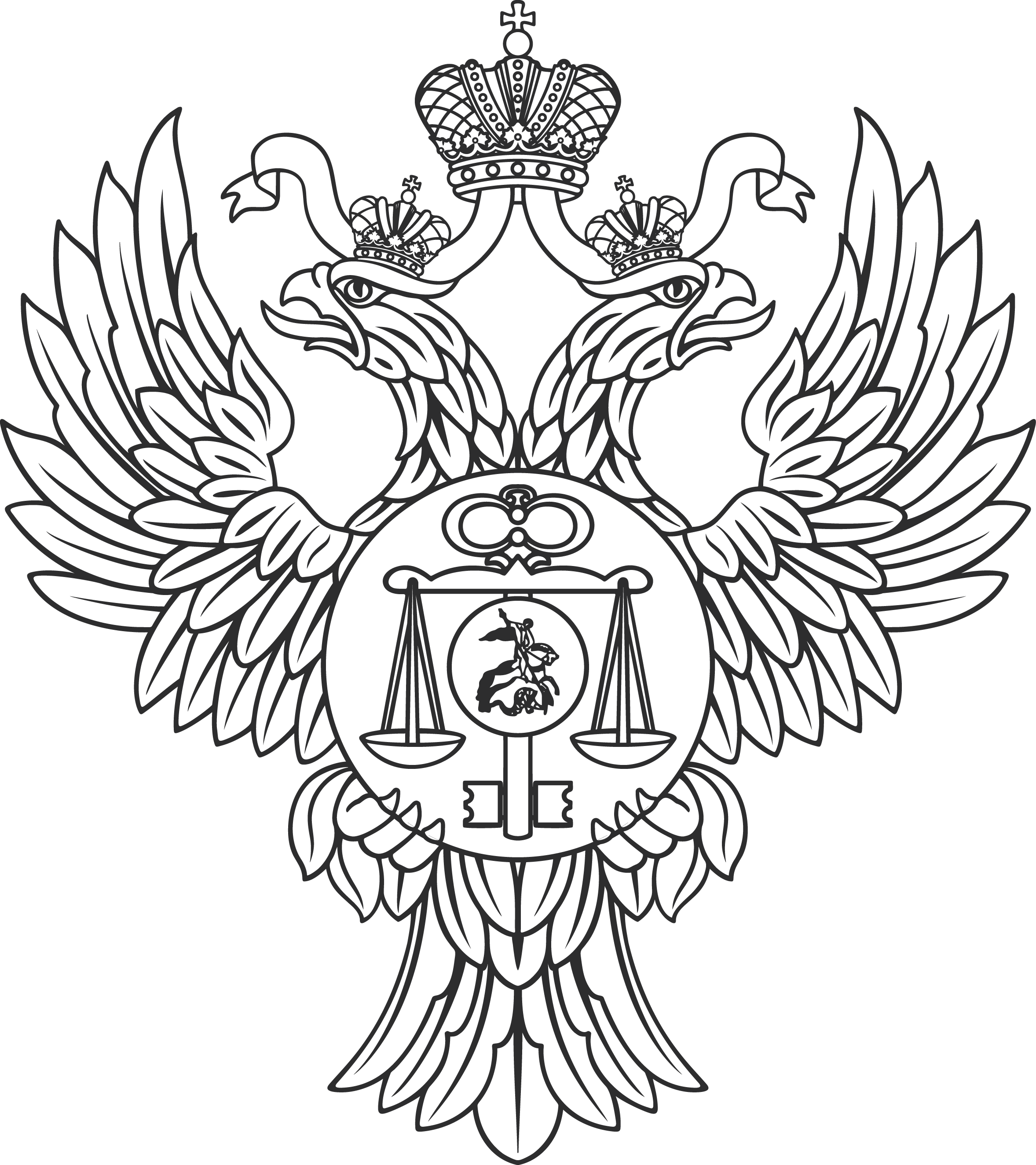 СПАСИБО ЗА ВНИМАНИЕ!
www.roskazna.ru